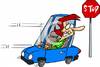 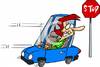 TRAFFIC LAWS
ALABAMA COURSE OF STUDY #2, #3, #4, #5, #6 AND #7
Describe Alabama’s Basic Speed Law, list situations that require a complete stop, name situations that require drivers to yield the right of way, describe traffic signs and pavement markings that regulate passing, identify traffic signs, traffic signals and pavement markings, interpret Alabama’s Safety Belt and Child Restraint laws.
SPEED REGULATIONS
Speed may not always, in itself, be the primary cause of traffic crashes, but it all too often is the factor that turns a minor mishap into a fatal accident.
Speed limits are chosen carefully by traffic engineers who study road conditions and evaluate the road surface, the average amount of traffic, any hidden dangers and number of accidents in any particular area.
Alabama’s Basic Speed Law
The Alabama Basic Speed Law provides that you must never drive a vehicle faster than is reasonable under existing conditions.
This means that even though a driver is not exceeding the posted speed limit  he/she can still receive a ticket.

Example: Road, weather, lights, and your vehicle condition, as well as your physical condition can determine the safest speed.
Statutory Speed Limit
The law. The speed limit in various areas, when no speed limit sign is posted.

 Speed limit signs indicate the maximum
	 speed allowed by law, but does not 
	 mean that all parts of the road can be 
	 safely driven at those speeds under all conditions
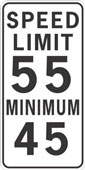 Alabama’s Basic Speed Law
According to Alabama Law the statutory speed limits are as follows:
30 mph 	Urban District    		              (Neighborhood)
35 mph 	Unpaved Road
45 mph	Paved County      		Road
55 mph 	Other Locations
                      (State Highways)
65 mph 	State Highways 		               where posted
70 mph	Interstate 			Highways
Posted Speed Limit
This category allows either state or local authorities to alter the statutory speed limits.

However, it is usually required that, prior to increasing or decreasing a highway’s statutory speed limit, the appropriate governmental authorities conduct a study to determine the safe speed limit for such highway.

The statutory speed laws are in effect unless a limit is posted otherwise.
Advisory Speed Limits
A speed limit that advises drivers that an adjusted speed is necessary for a short period of time. 

For example: Sharp curve ahead, road work ahead, school bus stop ahead.
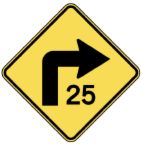 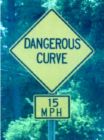 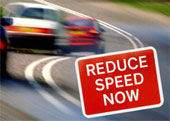 Minimum Speed Law
Minimum Speed Law provides that no person shall drive a motor vehicle at such a slow speed as to impede the normal and reasonable movement of traffic. 32-5A-174(a)
Alabama’s Basic Speed Law
Comparison:
Statutory Speed Laws are in effect even if no speed limit is posted.

Posted Speed Limits are the minimum or maximum speeds that are allowed.

Advisory Speed Laws tell us when an adjusted speed is necessary.
STOPPING
Many situations require complete stops.
When stopping always check your mirrors and, if possible, tap your brakes to warn others that you are stopping. 
Apply smooth, steady, firm pressure to the brake pedal, easing up slightly as you come to a halt.
When stopping behind other vehicles, stop further enough behind the vehicle to see the back tires touching the roadway.
Allow extra stopping and braking time under adverse conditions, driving with a heavy load or when towing.
Situations Requiring Drivers to Come to a Complete STOP
Approaching a school bus displaying red flashing lights and stop signal arm (new law on divided highways).

Exiting Private Property or Parking Lots
Situations Requiring Drivers to Come to a Complete STOP
Before turning right on red

Approaching a flagman directing traffic (construction)

At a stop sign or at the stop line
Situations Requiring Drivers to Come to a Complete STOP
At a crosswalk with pedestrian traffic

When directed by a School Crossing Guard

When directed to do so by a policeman
Situations Requiring Drivers to Come to a Complete STOP
At an intersection or crosswalk when traffic signal shows a red light or stop signal.


At Railroad Crossing where stop signs are posted
Situations Requiring Drivers to Come to a Complete STOP
At a flashing red signal

After being in an accident and complying with procedure by law

When an emergency vehicle coming towards you or approaches from behind, displaying lights and sirens
School and Church Buses
You must stop when you see the appropriate bus signals displayed.
Stop must be at least 20 feet from the bus
Flashing amber lights are a pre-warning that the bus is preparing to stop for loading or unloading
School and Church Buses
In rural areas amber lights are used at least 300 feet before stopping.
In municipalities amber lights are used at least 100 feet before stopping.
Flashing red lights and extended stop area means that the bus is stopped to either load or unload children.
New school bus passing law
The driver of a vehicle upon a divided highway having four or more lanes which permits at least two lanes of traffic to travel in opposite directions need not stop the vehicle upon meeting a school or church bus which is stopped in the opposing roadway or if the school or church bus is stopped in a loading zone which is a part of or adjacent to such highway and where pedestrians are not permitted to cross the roadway.
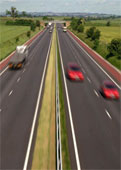